Introduction to Electoral Systems. The Principles of Majority.
PMCb1012 Elections and campaigning
Are Elections Necessary?
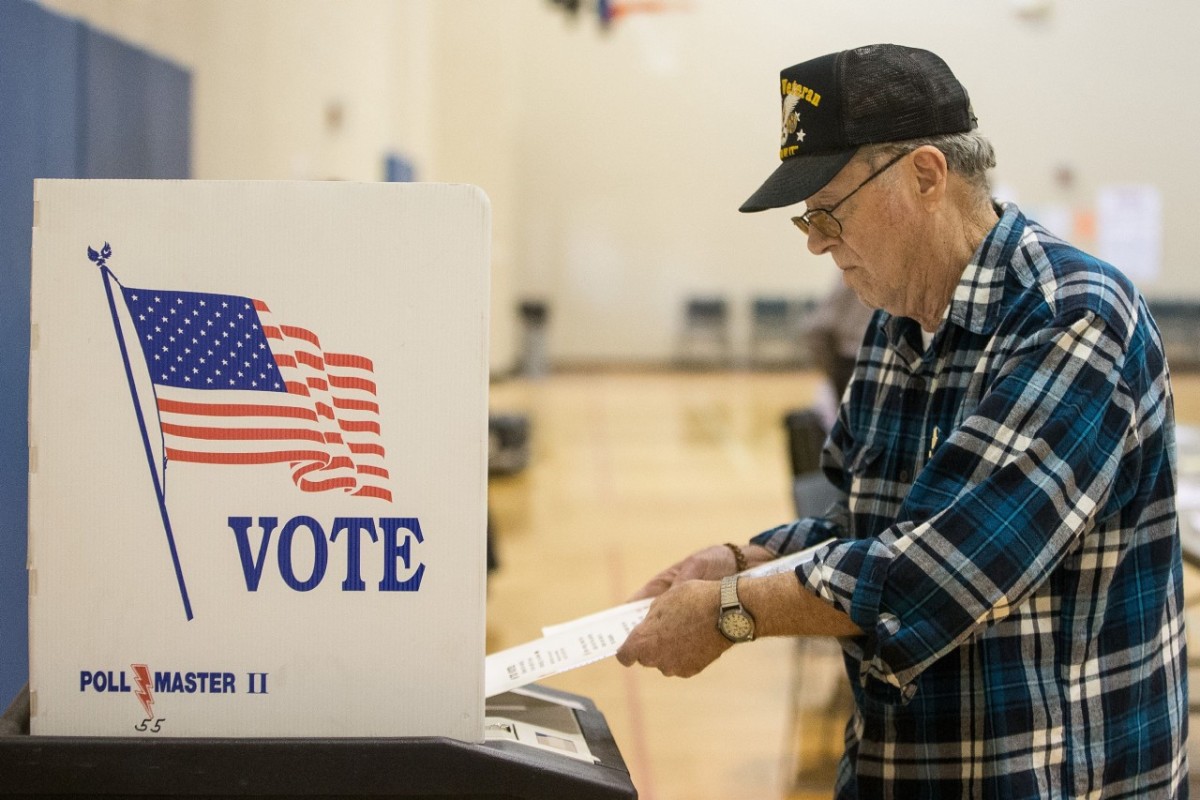 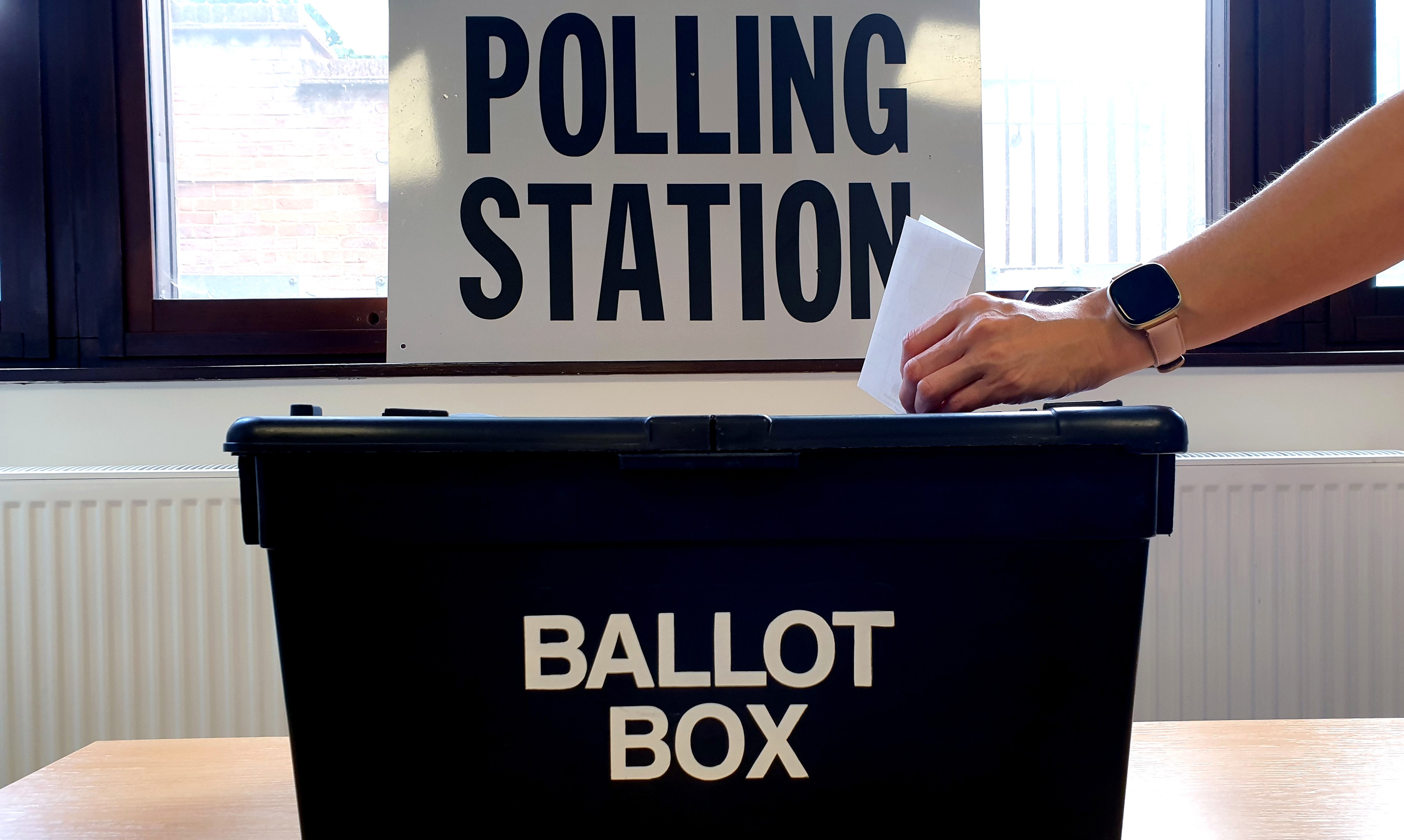 Elections
A necessary but not a sufficient condition for democracies

Various benefits:
Accountability
Representation
Legitimacy
A peaceful transfer of power (unlike a military coup)
Civic mobilization

Only free and fair elections fulfil this role
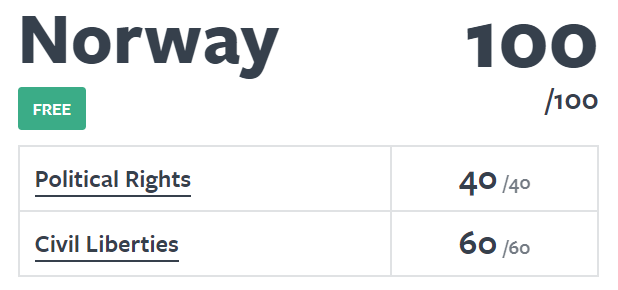 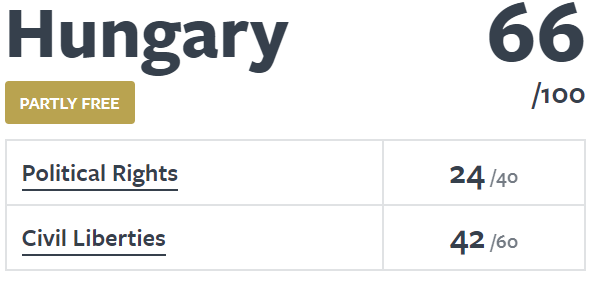 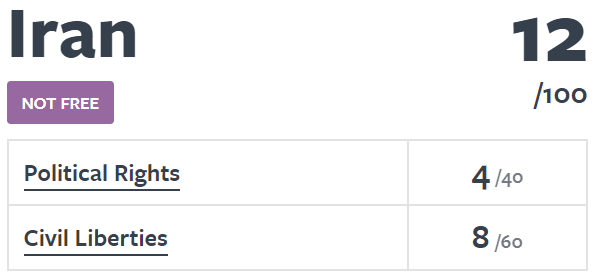 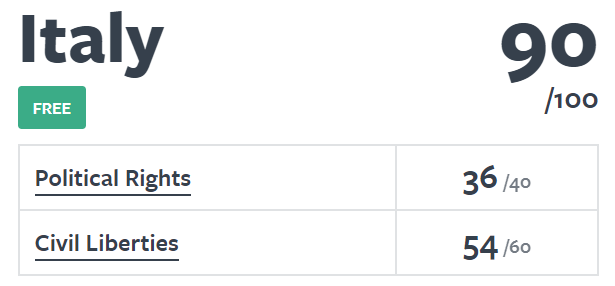 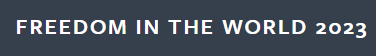 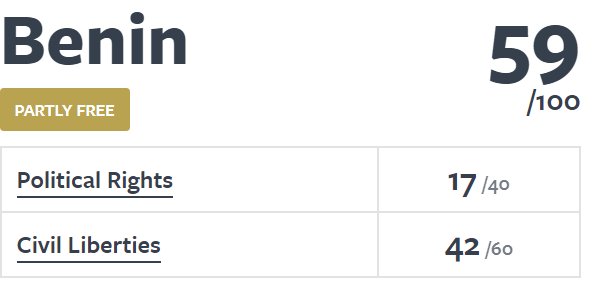 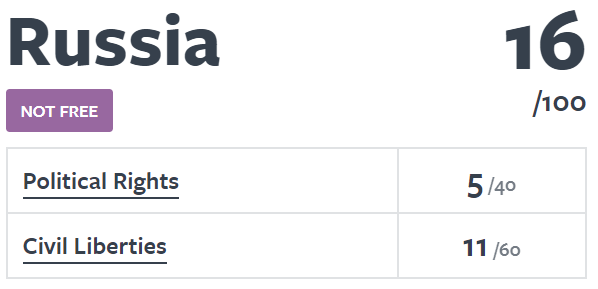 What to Do with the Votes?
Electoral 
Systems
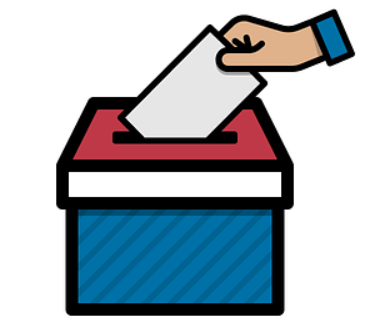 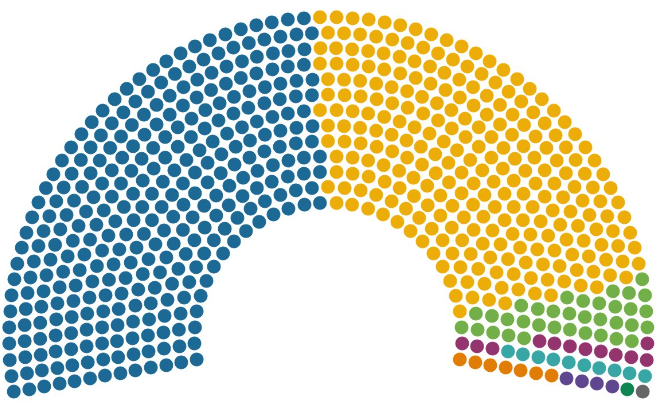 Electoral Systems
Set of rules and procedures based on which elections are held

Main role – transformation of votes to seats

Various types and consequences

Fairness and ‘fairness’
Main Electoral Systems (not all included)
1) Systems based on plurality and majority:
First past the post (FPTP)
Majoritarian systems

2) Proportional representation

3) Mixed systems
FPTP and Majoritarian Systems
‘Winner takes all’

Usable for election of:
Individual representatives (presidents, mayors)
Collective bodies (parliaments, assemblies)

Based on single-member constituencies
Each party nominates only one candidate to a constituency
Independent candidates are typically allowed
One winner in each constituency

They differ in victory conditions
First Past the Post
Voters cast single vote for a candidate in a constituency

Victory condition – plurality
The candidate who obtains the most votes wins
Plurality does not require majority of votes

Examples – UK, USA, Canada
UK General Elections – Ashfield (2019)
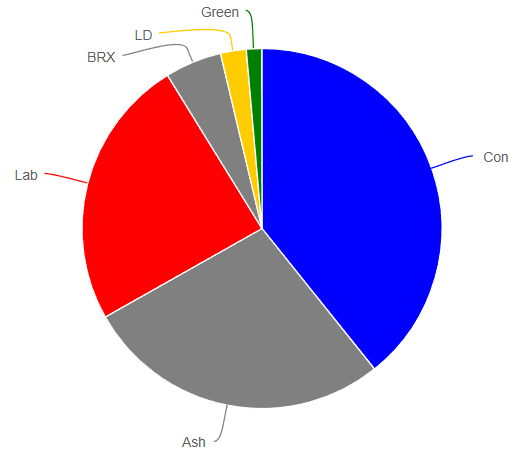 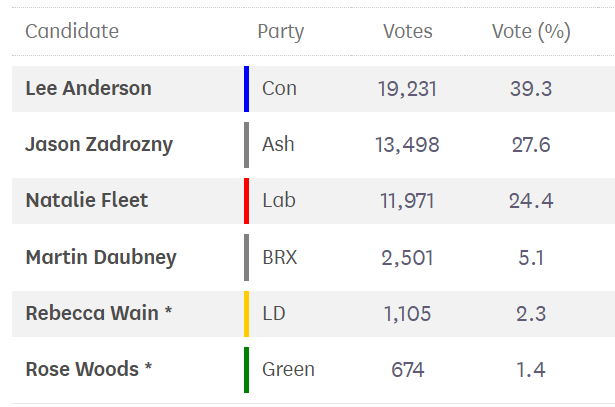 UK General Elections – Amber Valley (2019)
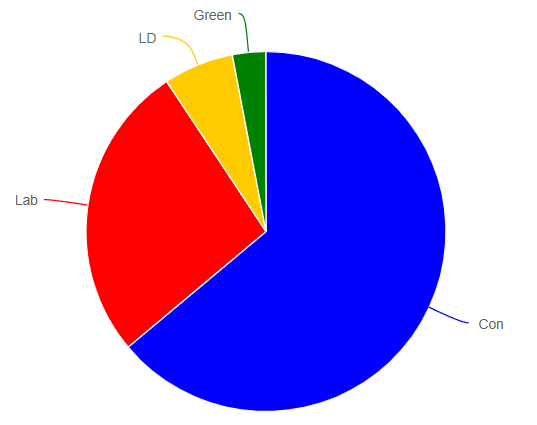 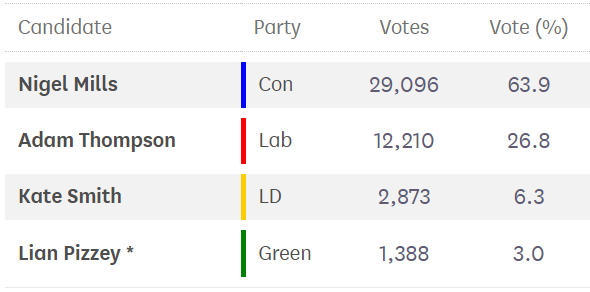 Majoritarian Systems
Voters cast single vote for a candidate in a constituency

Victory condition – majority
The candidate who obtains 50+ percent of votes wins

Examples – France, Australia, many presidential elections around the world
What if no candidate obtains majority?
Runoff
Second round of elections

Typically only a limited number of candidates
Two best from the first round
France – two best + all with 12.5+ percent of votes of all registered voters

The candidate who receives plurality wins

If only two candidates are allowed plurality always equals majority
Czech Presidential Election 2023
Alternative Vote (Instant Runoff)
Ensures a winner with majority of votes in a single round

Voters do not cast only a single vote but they rank candidates according to their preferences (1, 2, 3 etc.)

Initially, first preferences are counted – victory requires majority

If nobody has majority, the last candidate is eliminated and their second preferences are given to the others

This process is repeated until one of candidates has majority
Alternative Vote - Example
Food selection

Five options – orange, apple, ice cream, cake, chocolate

Elections decide what to eat

Each voter ranks all choices with 1-5 (1 to the most preferred food, 5 to the least preferred food)
First Preferences Counted
Ice Cream is Eliminated
Still no Majority
Chocolate is Eliminated
Still no Majority
Orange is Eliminated
Majority Obtained – Apple is the Winner
Consequences
Similar impact of FPTP and majoritarian systems

Advantage for large parties (disadvantage for small parties)

Clear selection of winners

Wasted votes

Penalty for extreme parties and candidates

Winner does not necessarily needs to obtain most votes among all
Advantage for Large Parties
Plurality/majority hardly achievable for small parties

Mechanical and psychological effects

Strategic behaviour of voters (why to support small parties?)

 reduction of number of parties in the system
Example with plurality
Advantage for Large Parties
Exemption from this rule

Small parties with concentrated territorial support

Small nationally v. large locally

Scottish National Party
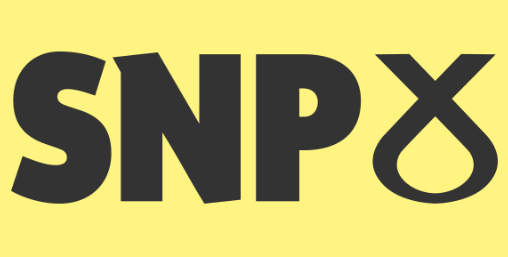 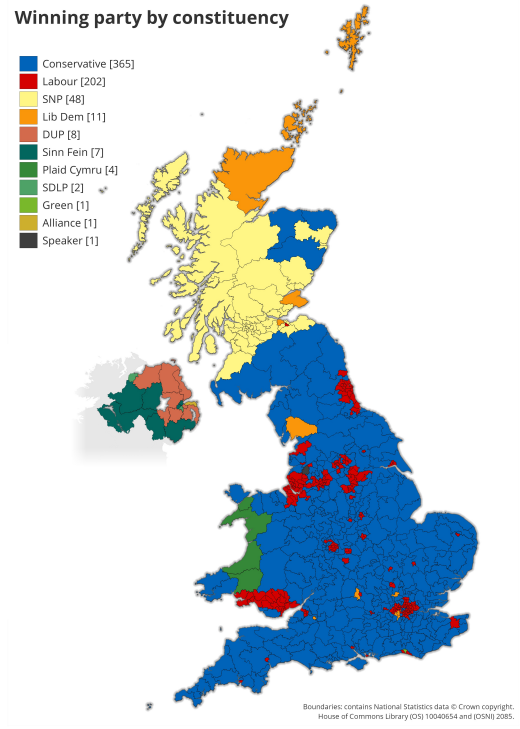 UK election 2019
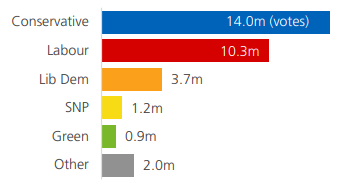 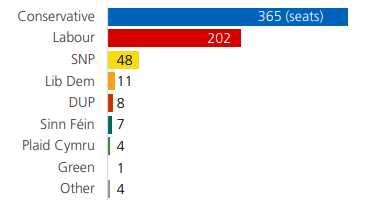 Penalty for Radical and Extreme Parties
Partly based on penalty for small parties

Stronger penalty in majoritarian system
Runoff – extreme candidates do not attract support of others
Alternative vote – extreme candidates either obtain first preference (from their supporters) or the last one

Works only if radicals do not grow into large parties
French general elections (FN/RN)
Winner Does not Need to be First
Plurality/majority is about winning the most seats

Highest national gain of votes is secondary (although helpful)

Opens questions leading to mechanisms affecting fairness of elections – see the lecture on (un)fairness
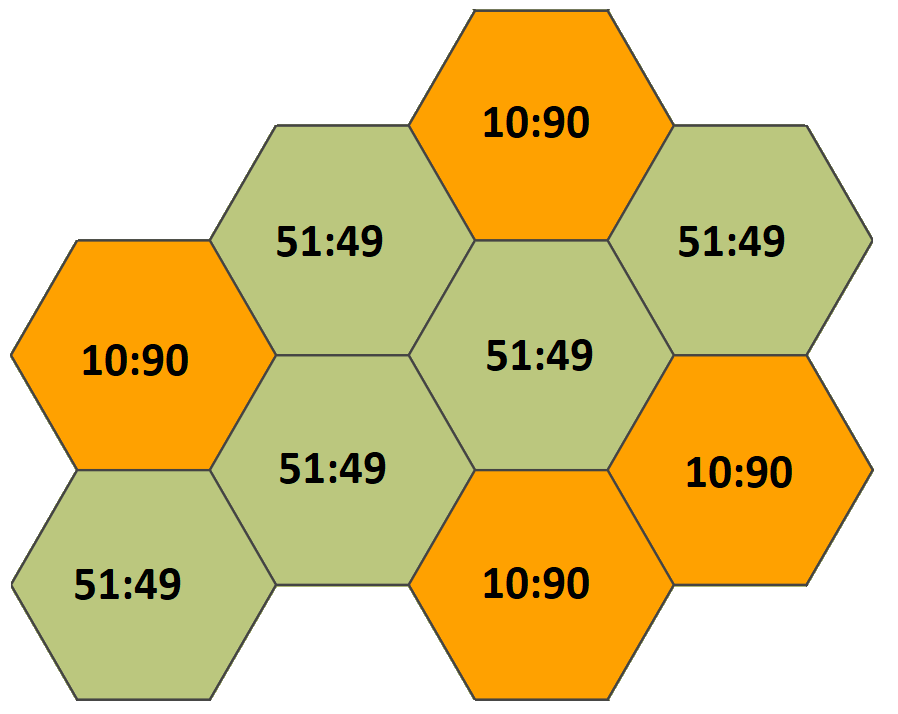